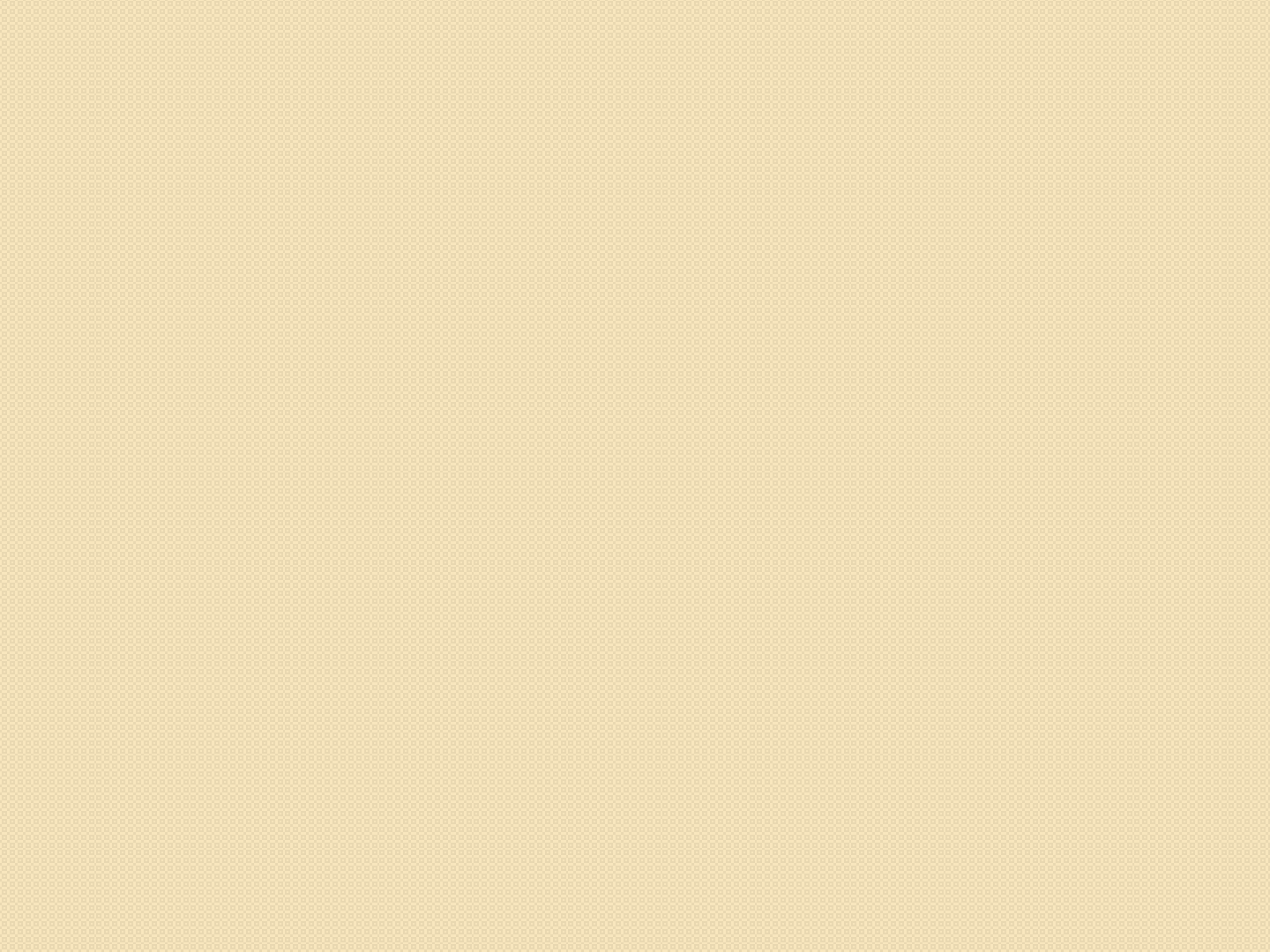 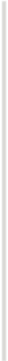 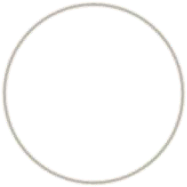 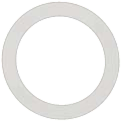 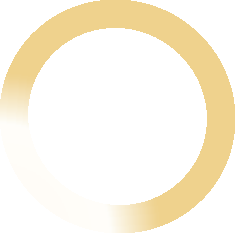 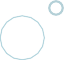 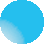 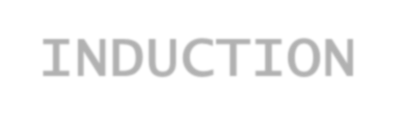 INDUCTION
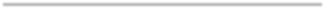 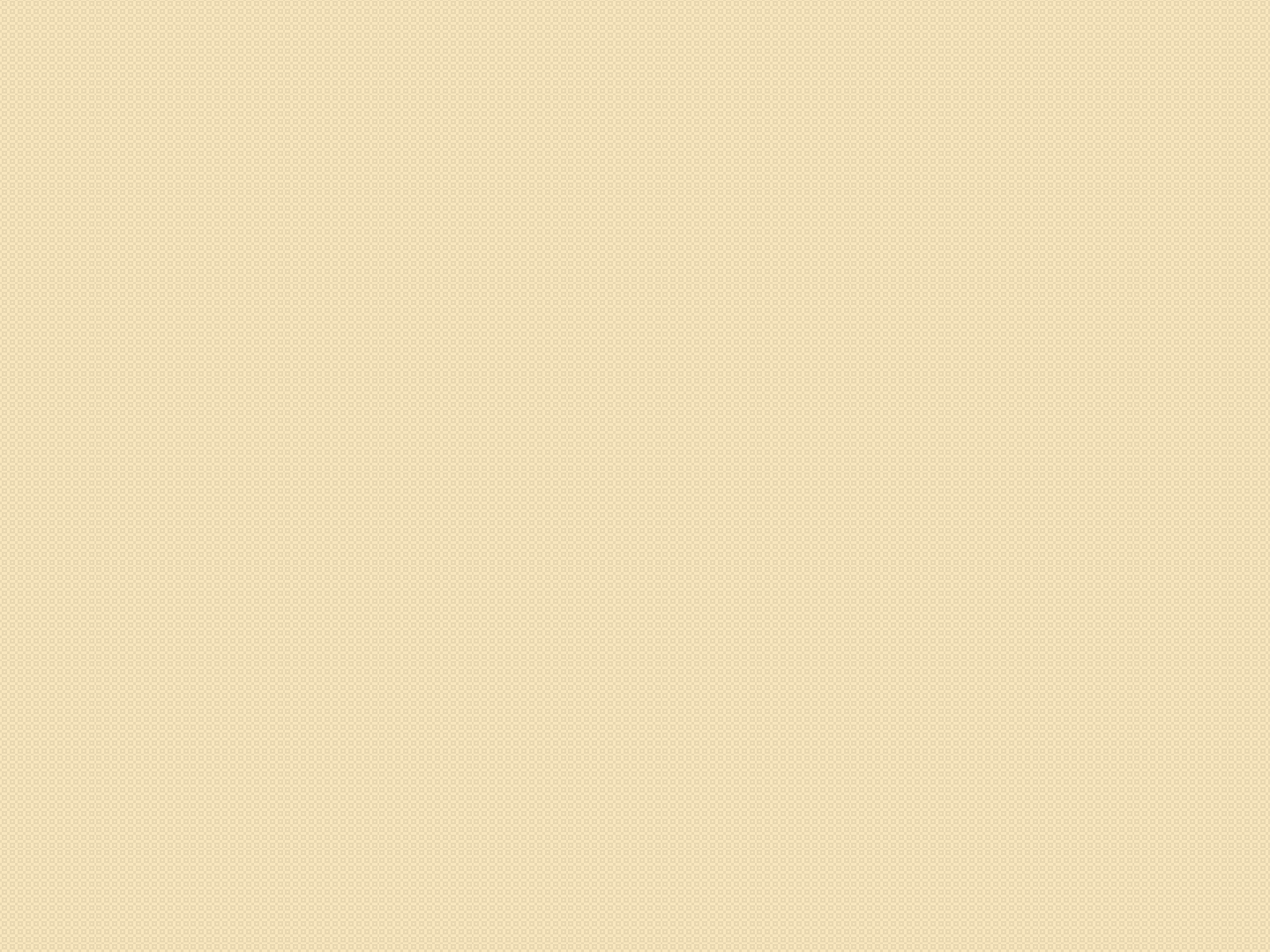 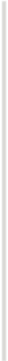 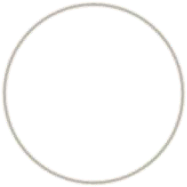 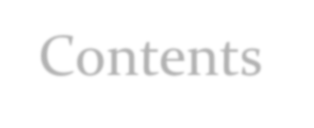 Contents
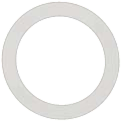 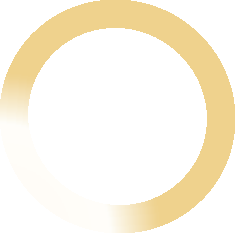 Meaning
Definition
Objectives
Purpose
Steps in Induction Programme
Who & How	do the Induction
Types of Induction
Problems of Induction
How to conduct Induction successfully
Conclusion
Reference
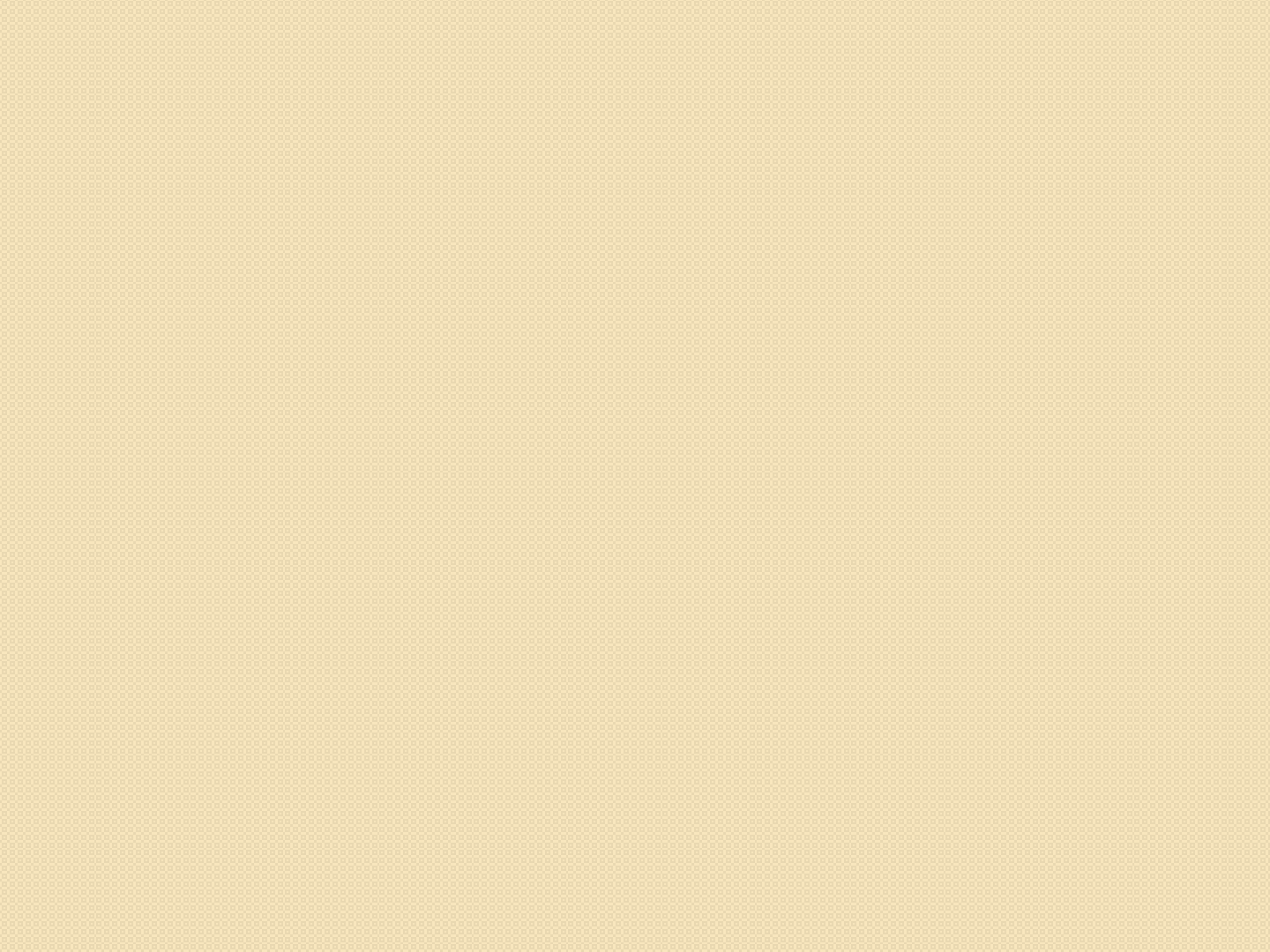 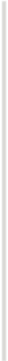 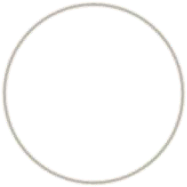 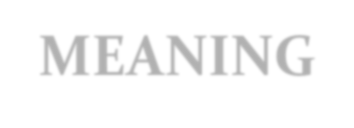 MEANING
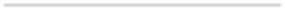 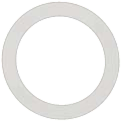 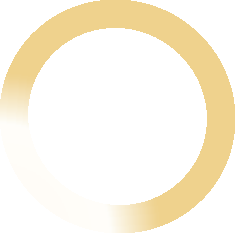 Induction(Orientation) is a process  through which a new employee is  introduced to the job and the organization.  It is a technique by which a new employee  is rehabilitated into his surroundings and  introduced to the practices, policies and  the purposes of the organization.
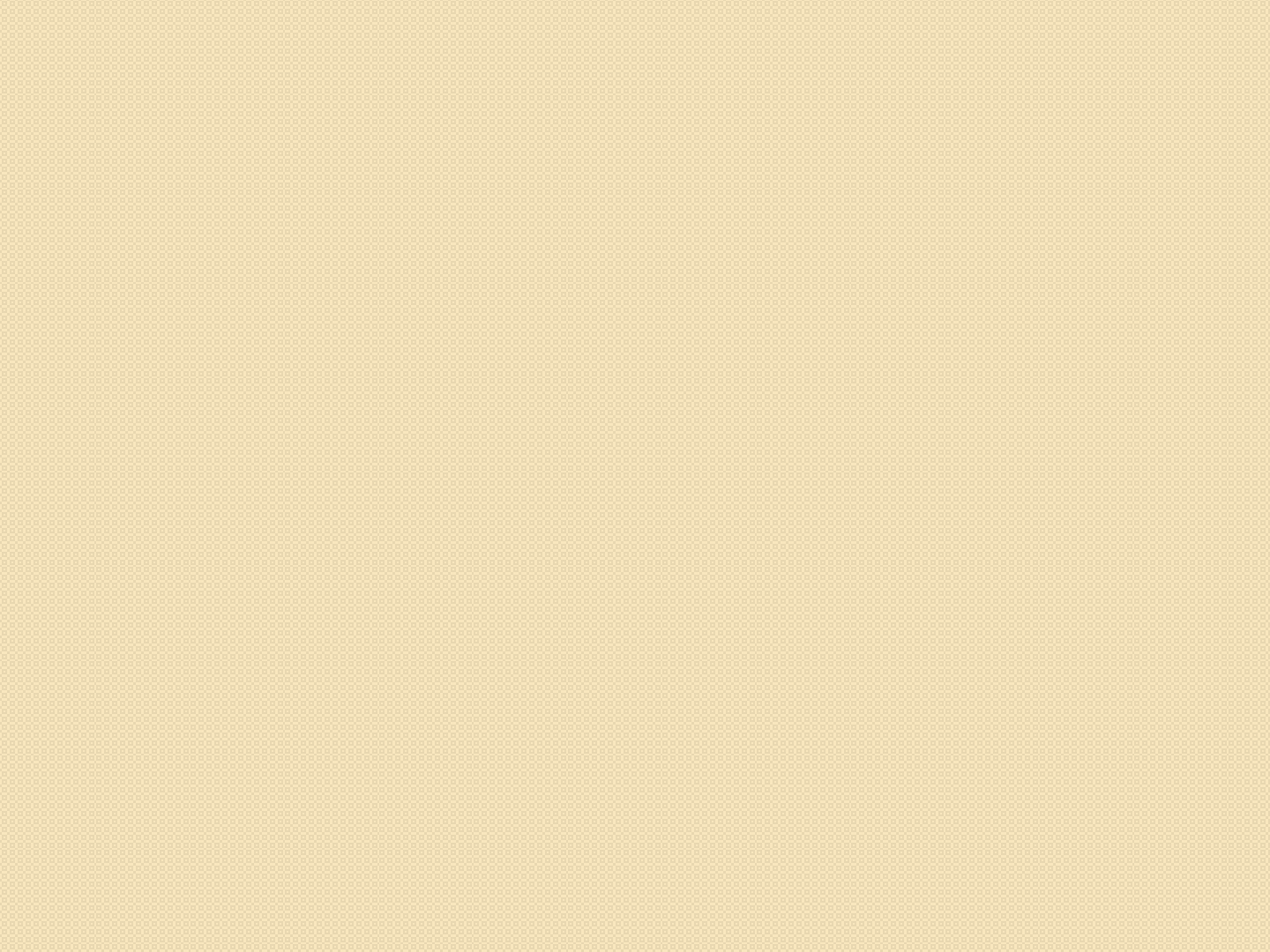 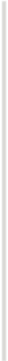 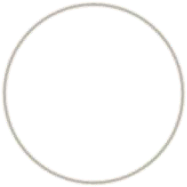 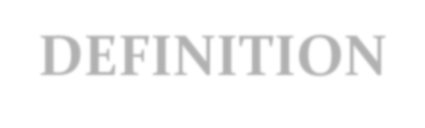 DEFINITION
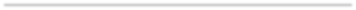 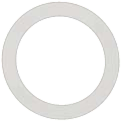 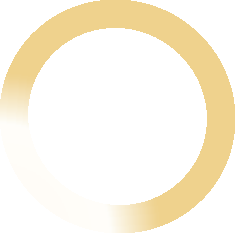 Armstrong- “ Induction is the process of  receiving and welcoming an employee  when he first joins a company and giving  him the basic information he needs to
settle down quickly and start work. “
Edwin B. Flippo-“Induction is the  welcoming process to make the new  employee feel at home and generate in him  a feeling of belongingness to the
organization.”
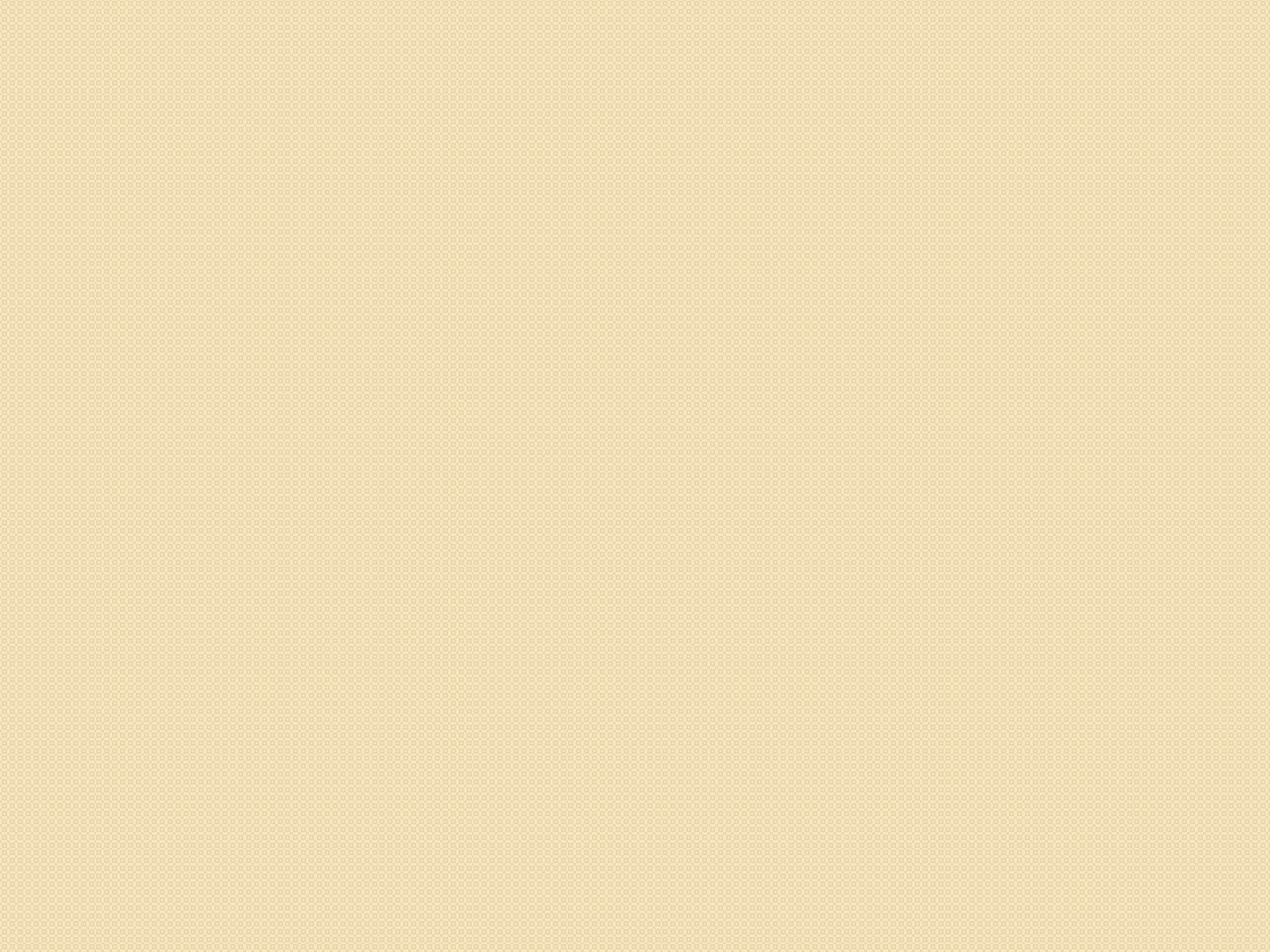 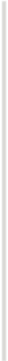 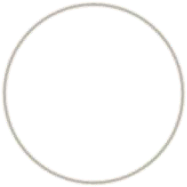 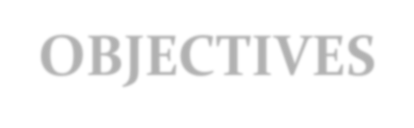 OBJECTIVES
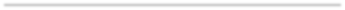 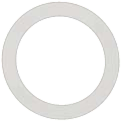 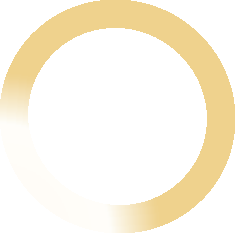 Remove fears
Improve staff morale, work standards &  revenue-profits
Assist in understanding the culture &  values
Acts as a valuable source of information
Develop a realistic job expectation, positive  attitude & job satisfaction
Create favorable impression of the firm &  its works
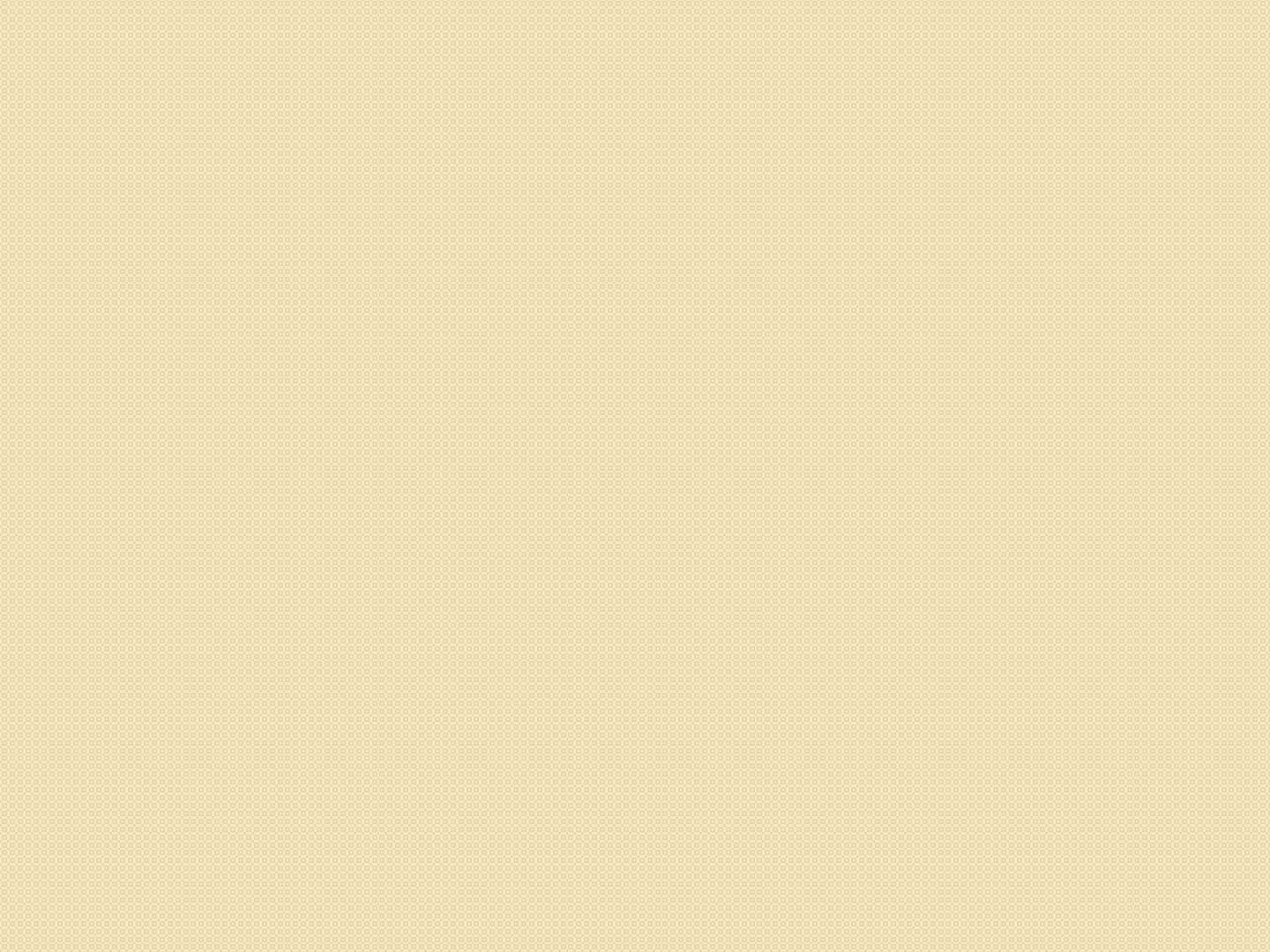 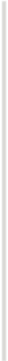 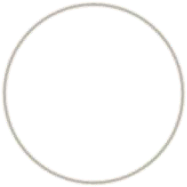 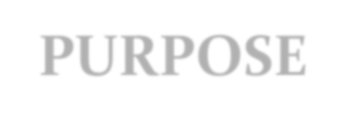 PURPOSE
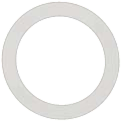 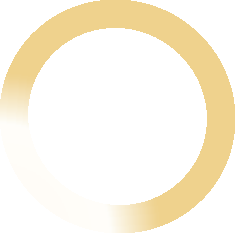 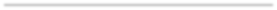 Accommodating employees
Becoming Insider
Overcoming employee anxiety
Overcoming reality shock
Reducing employee turnover
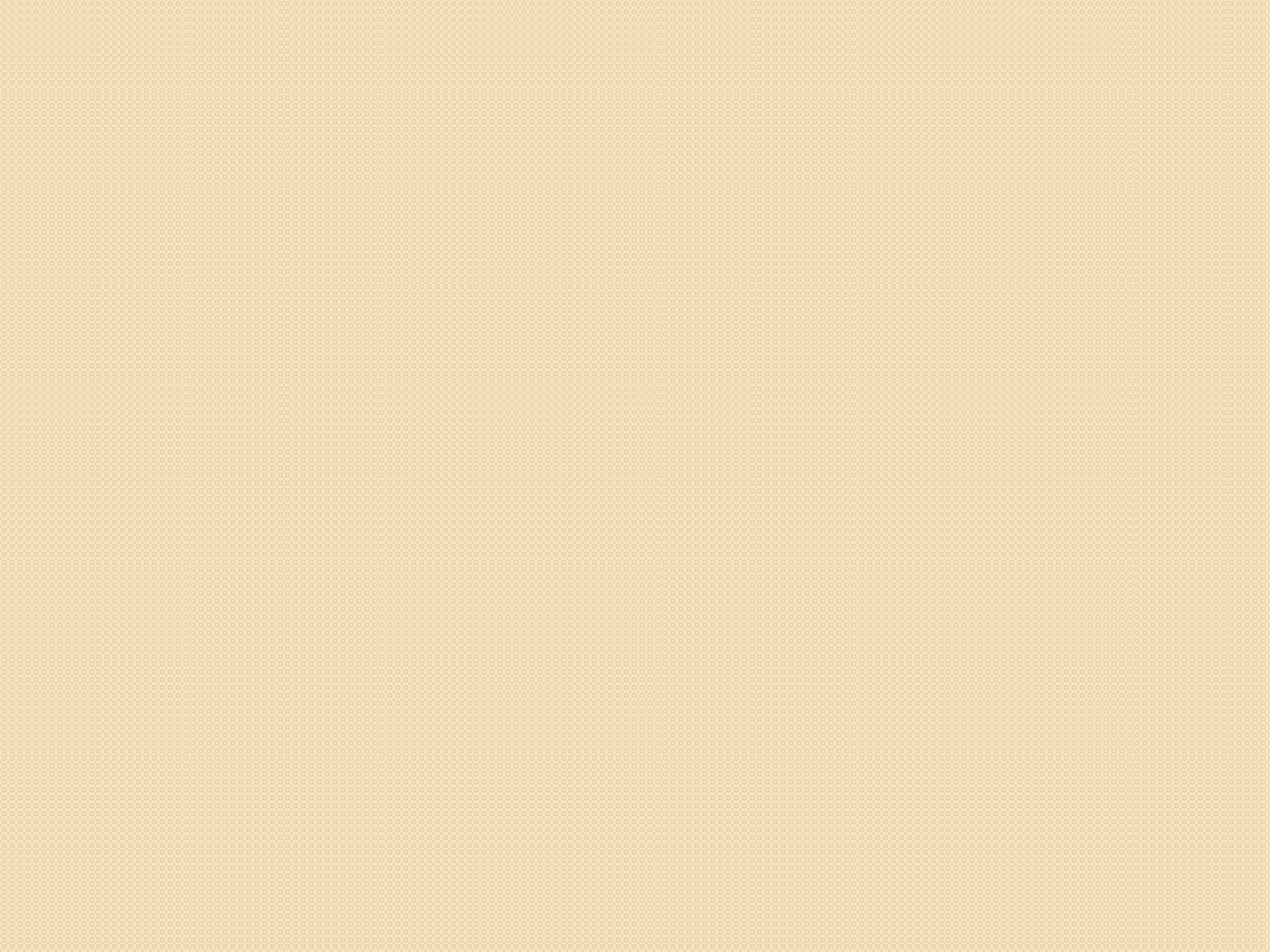 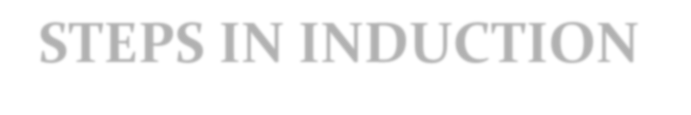 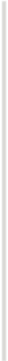 STEPS IN INDUCTION
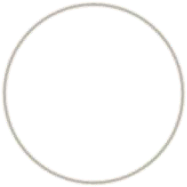 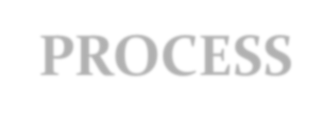 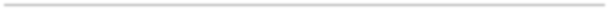 PROCESS
Welcome to the organization
Explain about the company
Show the department/location where the  new recruit will work
Give company’s manual to new recruit
Give details about pay scales
Explain about future training opportunities  & career prospectus
Clarify doubts by encouraging the employee  to come out with questions
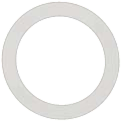 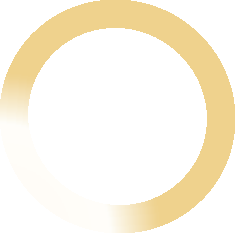 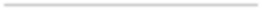 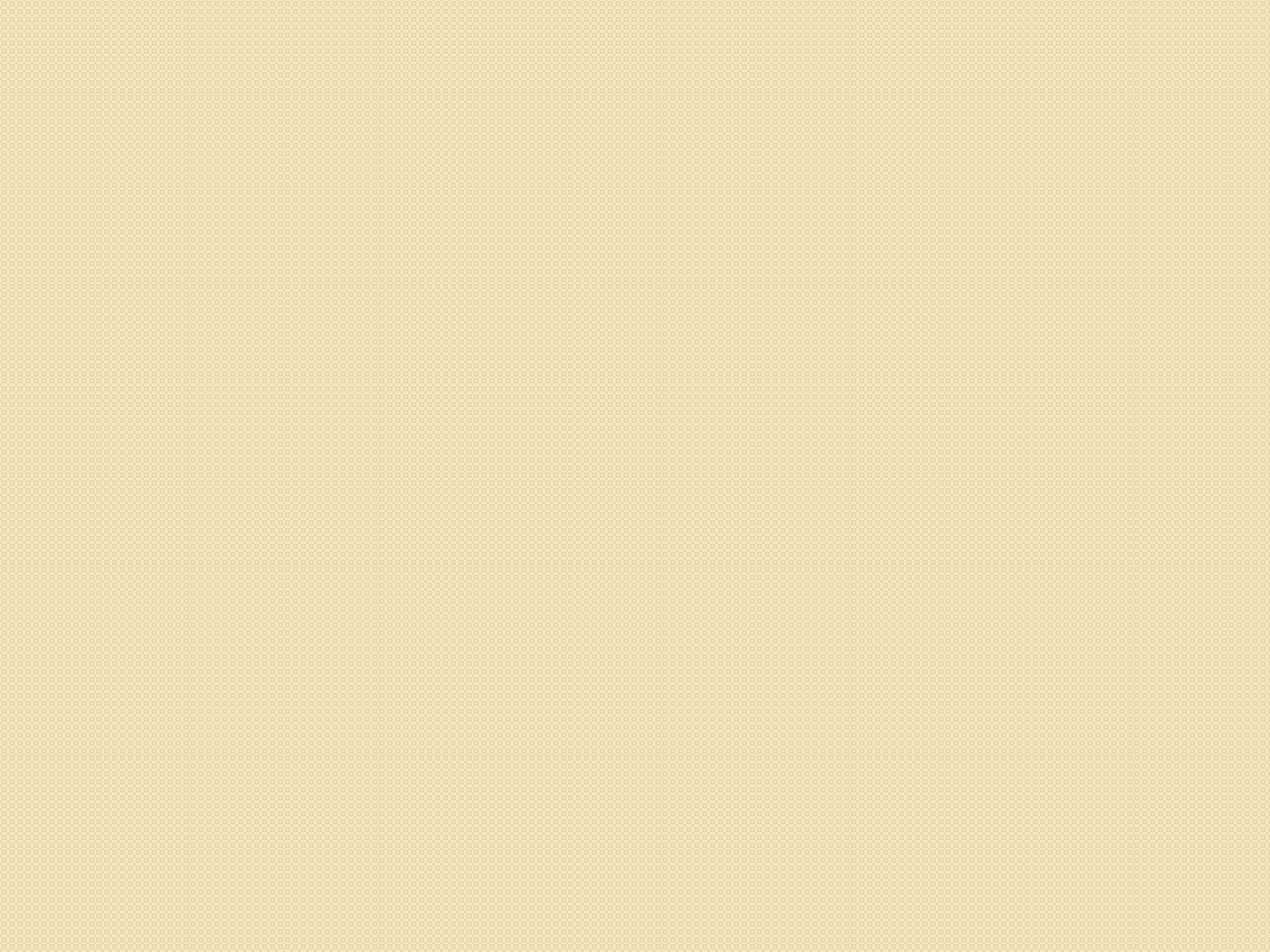 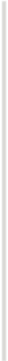 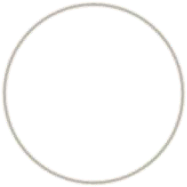 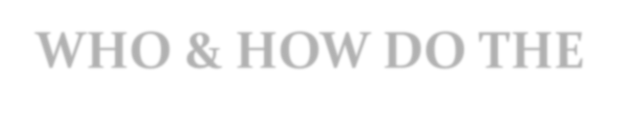 WHO & HOW DO THE  INDUCTION
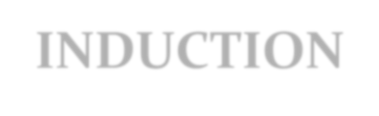 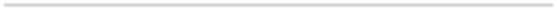 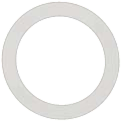 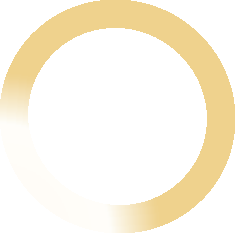 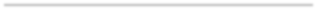 HR department is responsible to execute the  induction programme
HR manager or an HR representative  conducts this programme
Management trainees or graduate engineer  trainees are exposed to this
Each industry/sector develops its own  procedure as per its needs
TYPES OF INDUCTION
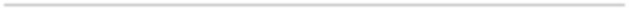 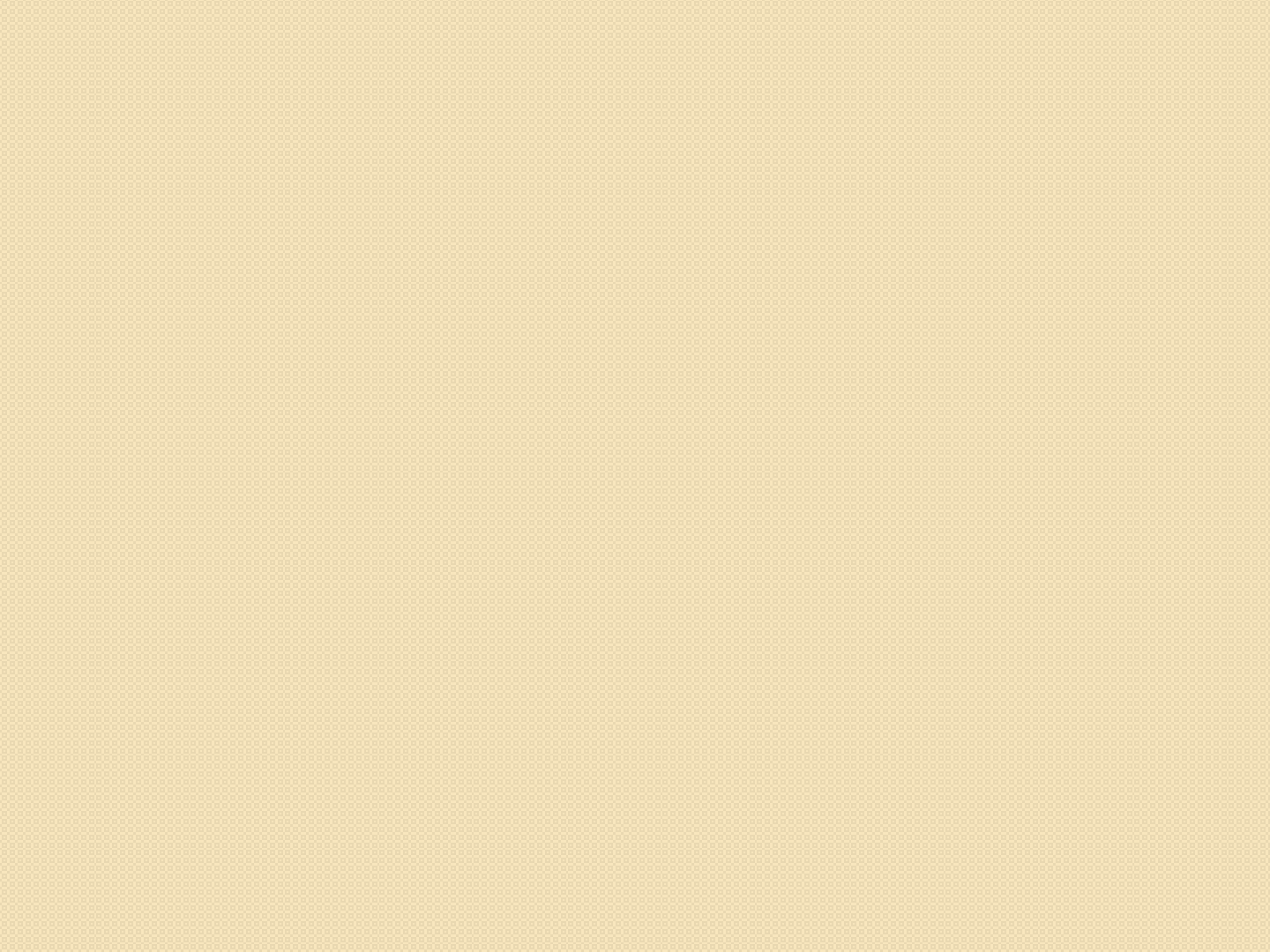 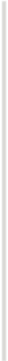 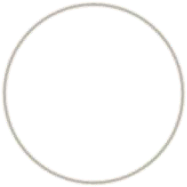 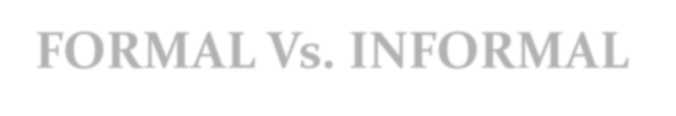 FORMAL Vs. INFORMAL  INDUCTION
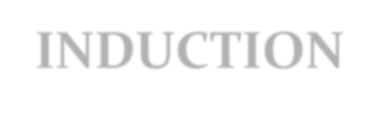 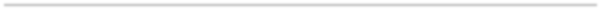 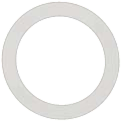 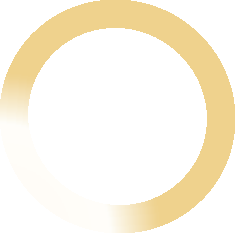 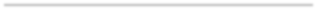 Formal Induction
It has a structured  programme.
Formal programme  helps	a new hire in  acquiring a known set  of standards
Informal Induction
In this, employees are  directly put on job.
Informal programme  promotes innovative  ideas.
Choice depends on  management’s goals.
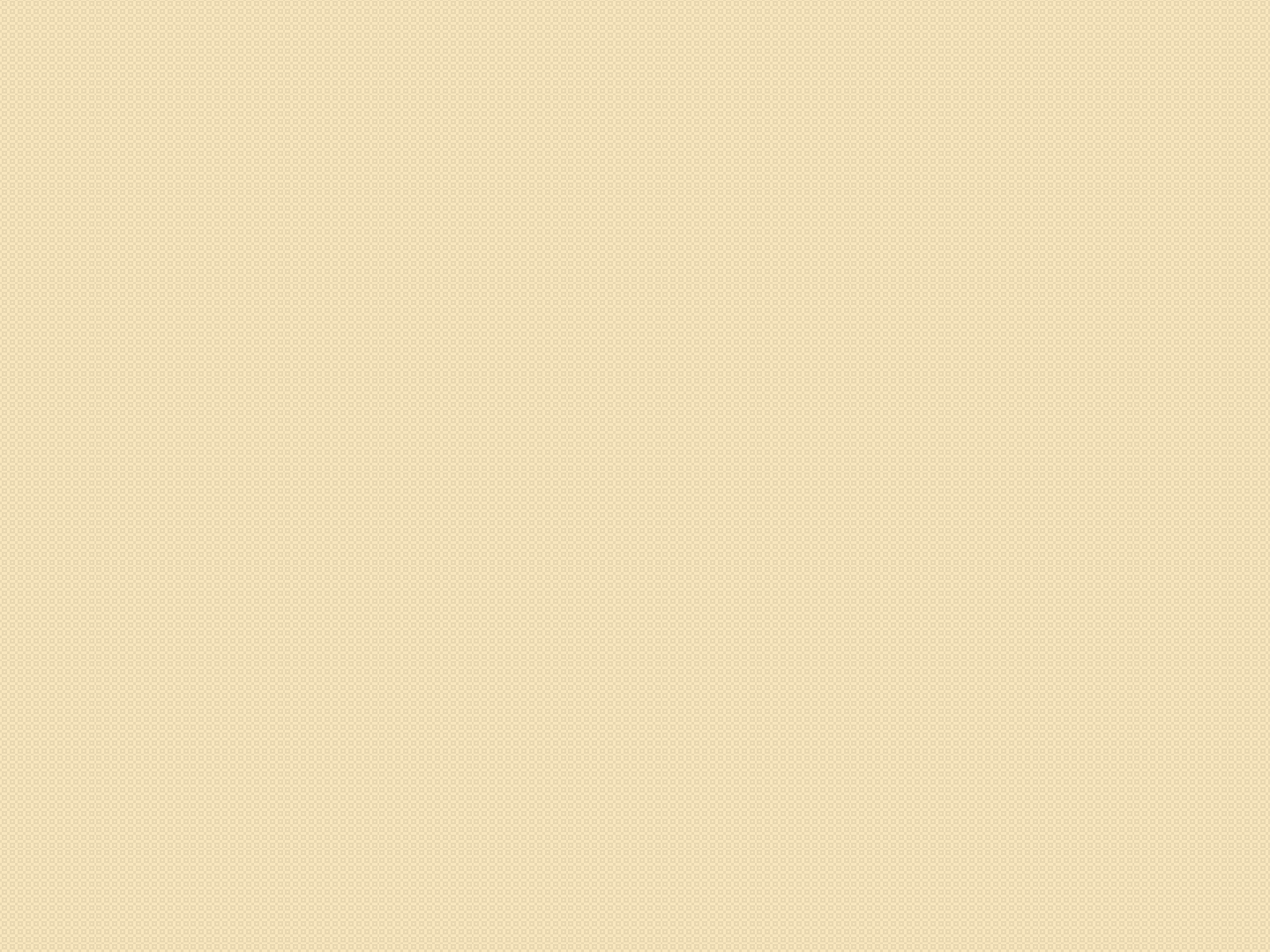 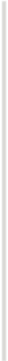 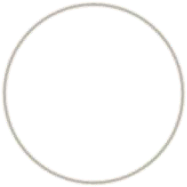 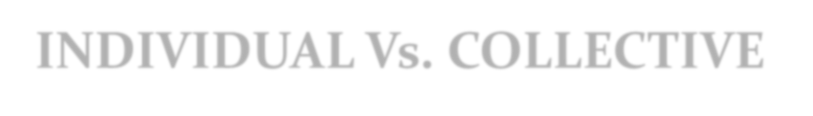 INDIVIDUAL Vs. COLLECTIVE  INDUCTION
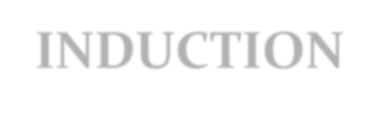 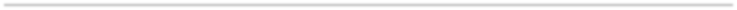 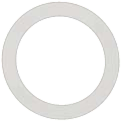 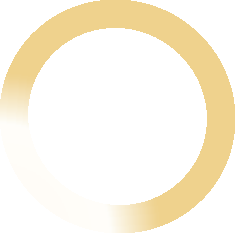 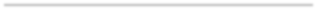 Individual  Induction
It preserves  individual  differences.
expensive and time  consuming.
smaller firms go for  individual  programmes.
Collective  Induction
It is likely to  develop  homogenous views.
less time  consuming.
Large firms  normally have  collective  orientation.
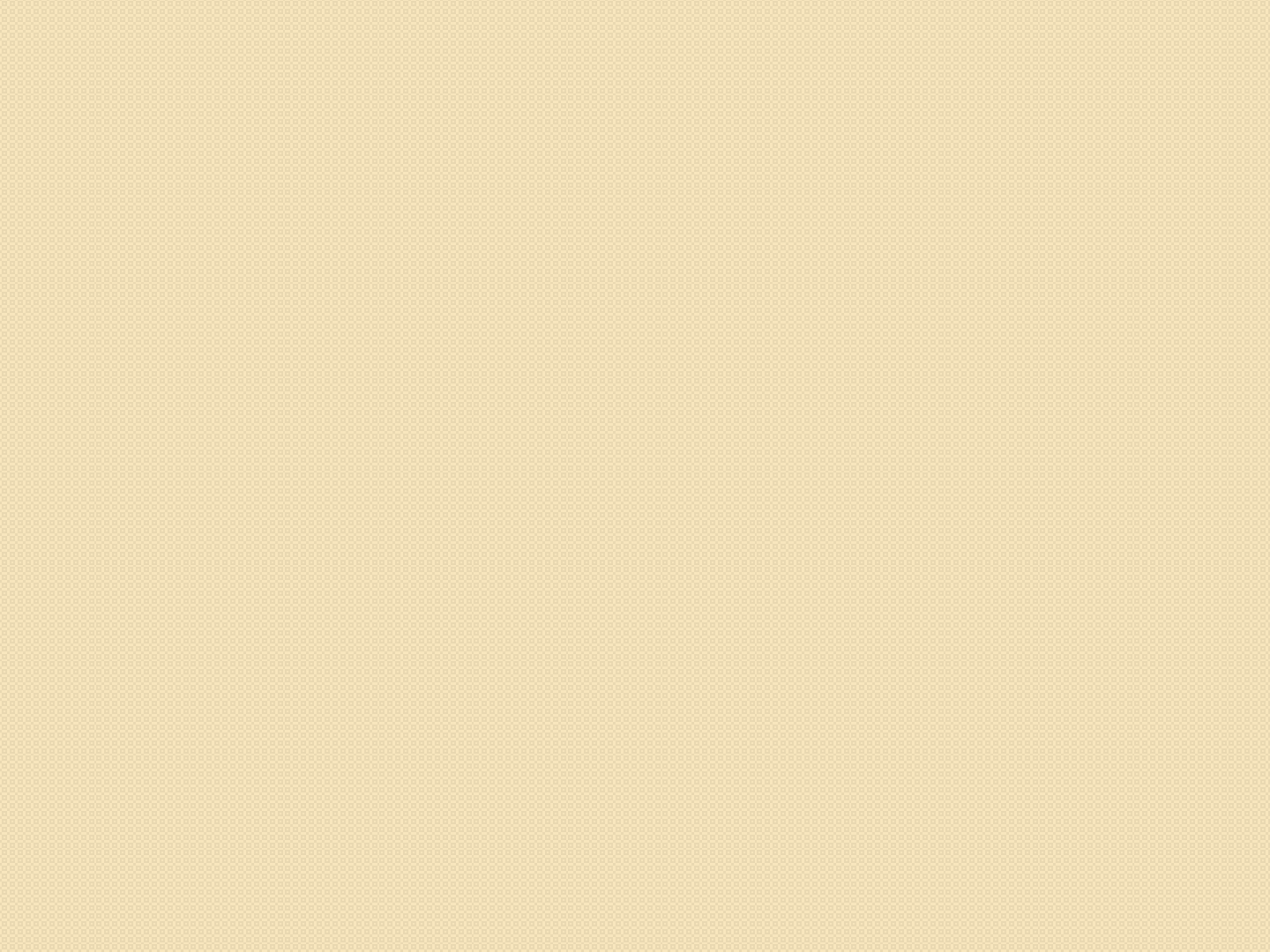 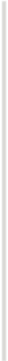 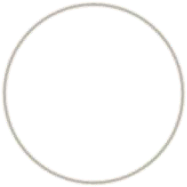 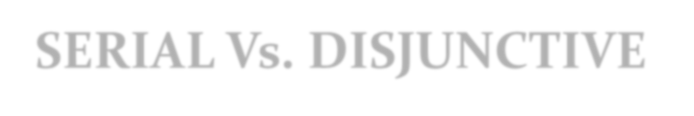 SERIAL Vs. DISJUNCTIVE  INDUCTION
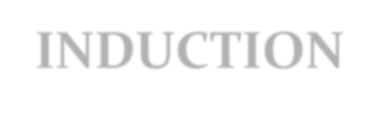 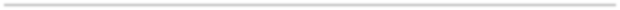 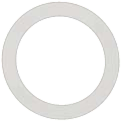 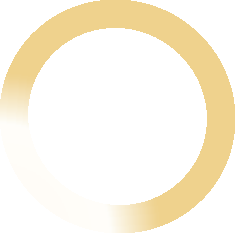 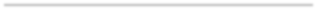 Serial induction
An	experienced  employee inducts a  new hire in case of  serial Induction.
maintains traditions  and customs.
Disjunctive  Induction
new hire do not  have predecessors  to guide them.
produces more  inventive  employees.
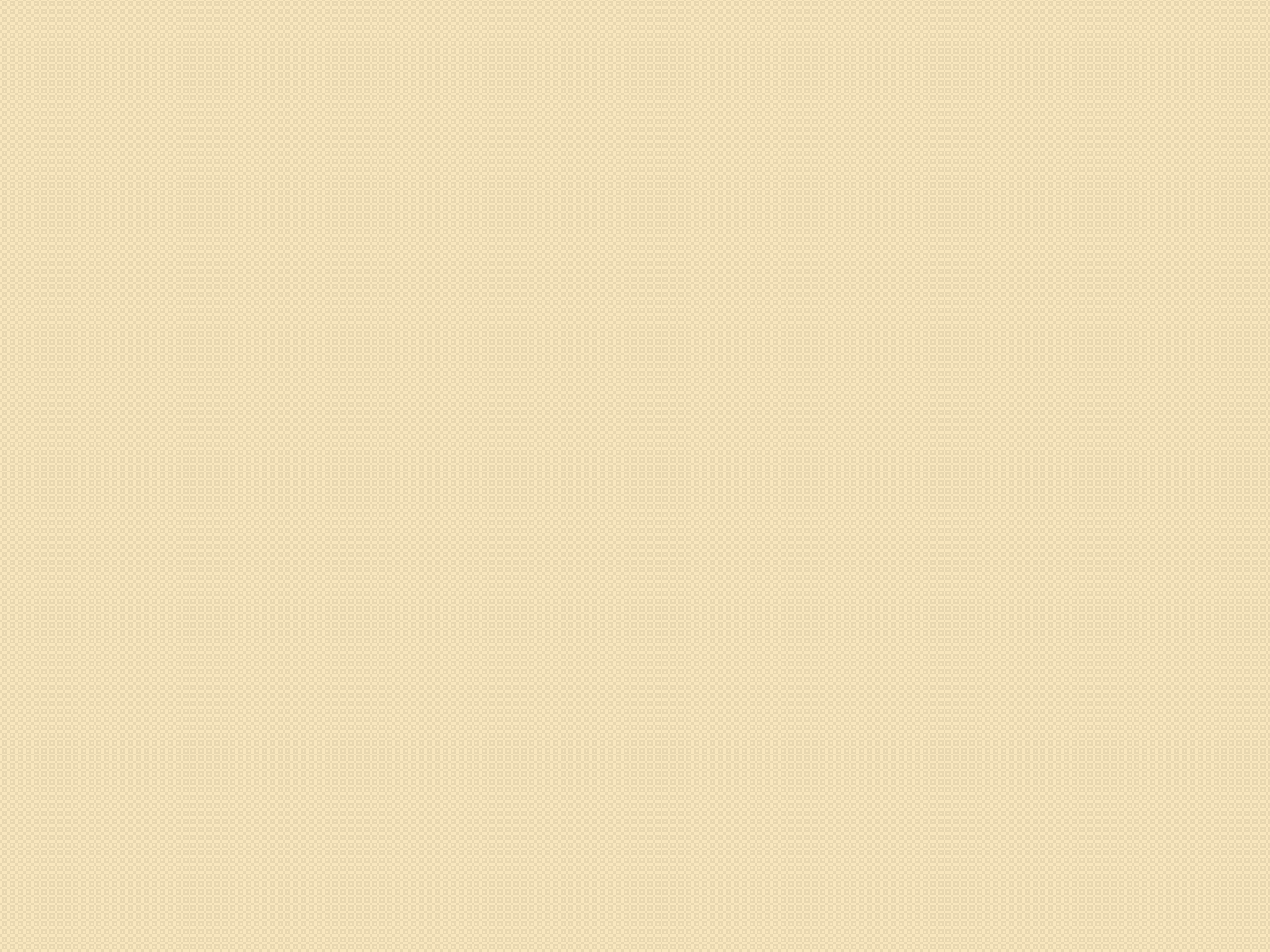 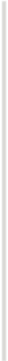 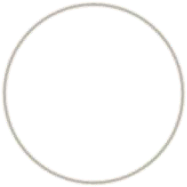 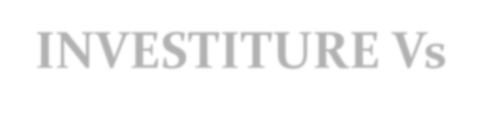 INVESTITURE Vs  DIVESTITURE INDUCTION
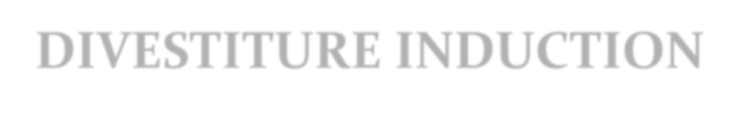 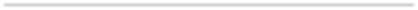 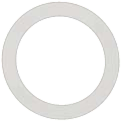 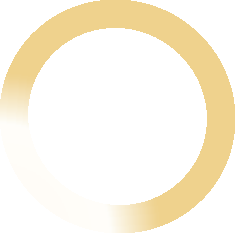 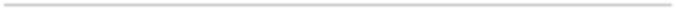 Investiture  Induction
It seeks to ratify the  usefulness of the  features that the  person brings to  new job.
Follows high level  appointments.
Divestiture  Induction
It seeks to make  minor  modifications in the  features of new  employee.
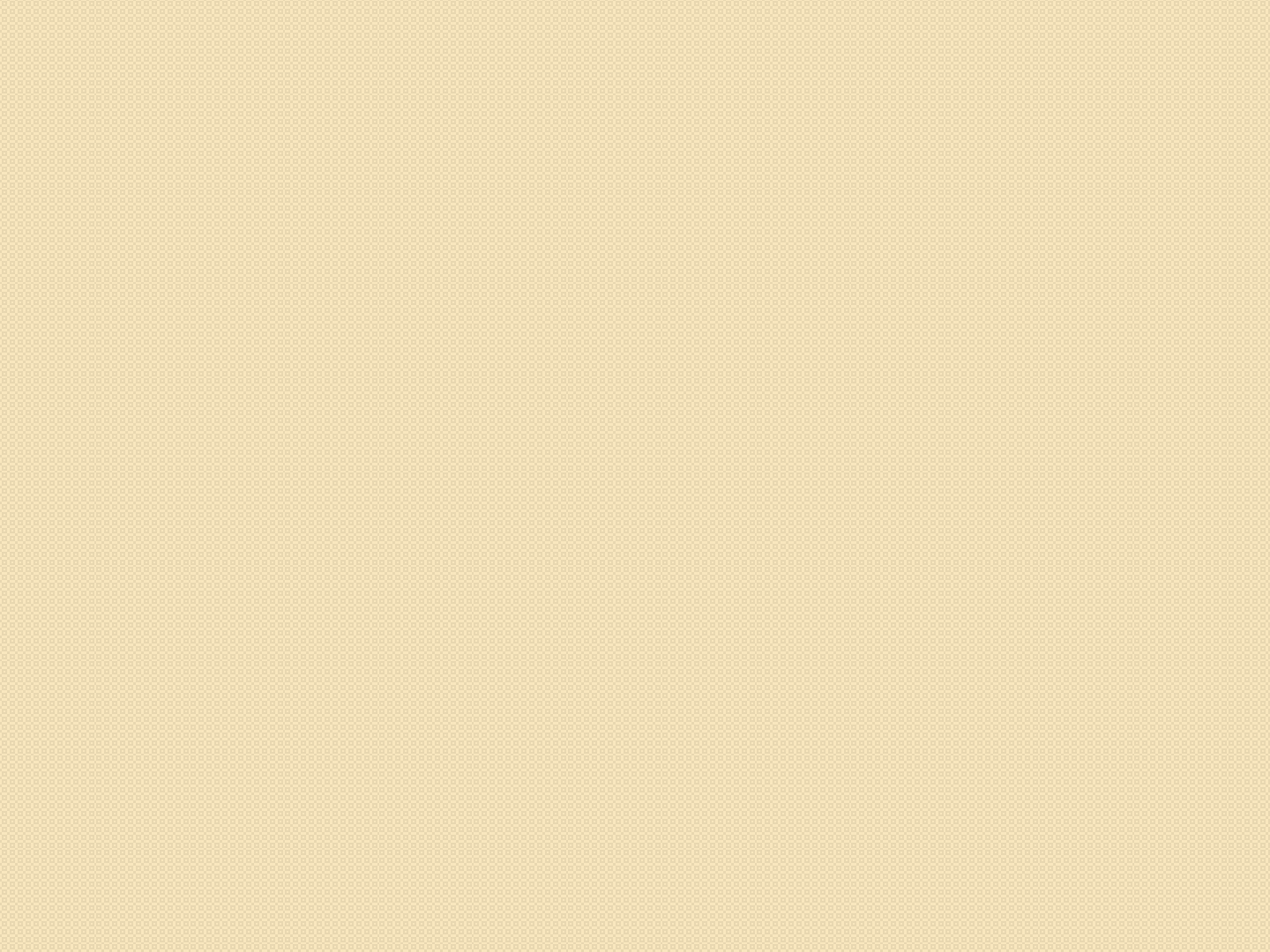 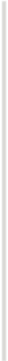 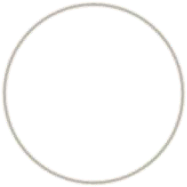 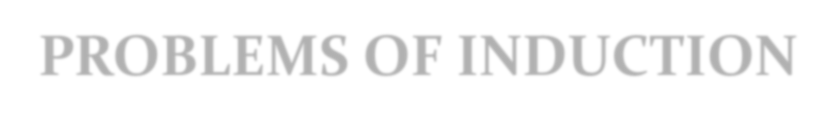 PROBLEMS OF INDUCTION
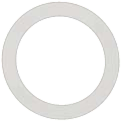 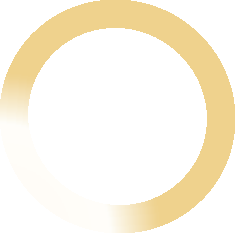 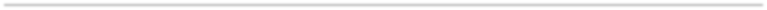 1. Busy or Untrained supervisor
⚫
Too much information
⚫
Overloaded with paperwork
⚫
Given menial tasks
⚫
Employee thrown into action soon
⚫
Wrong perceptions of employees
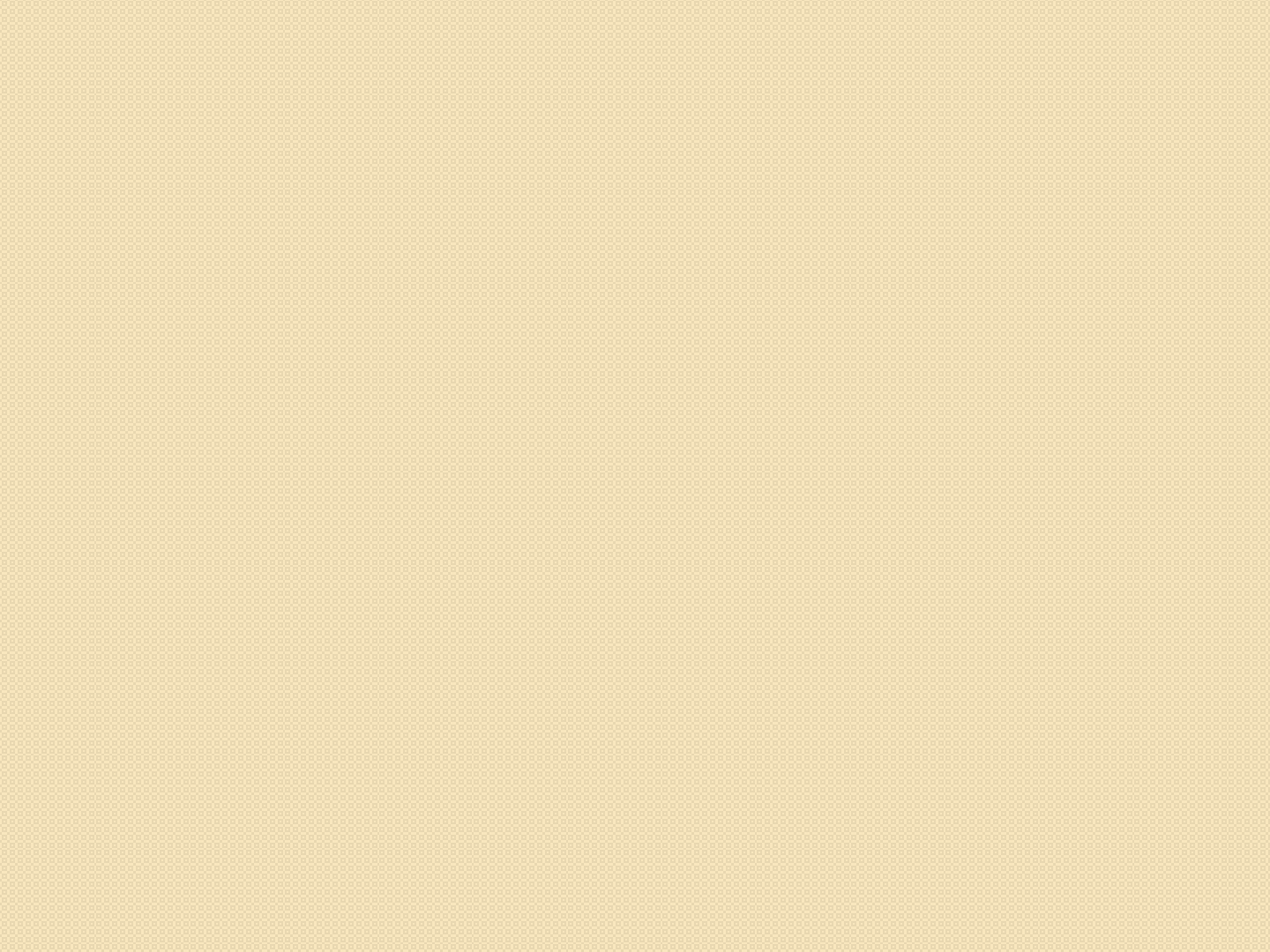 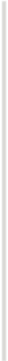 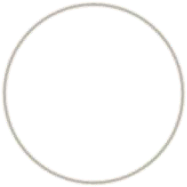 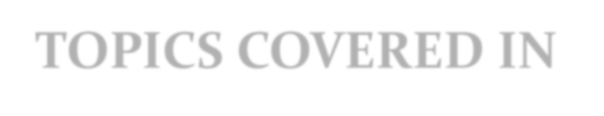 TOPICS COVERED IN  INDUCTION PROCESS
Introduction
Organizational issues
Job duties
Employee benefits
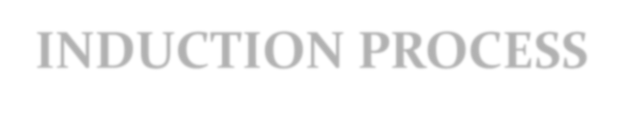 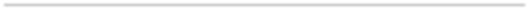 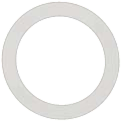 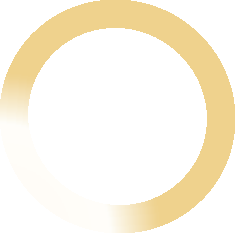 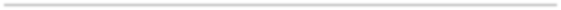 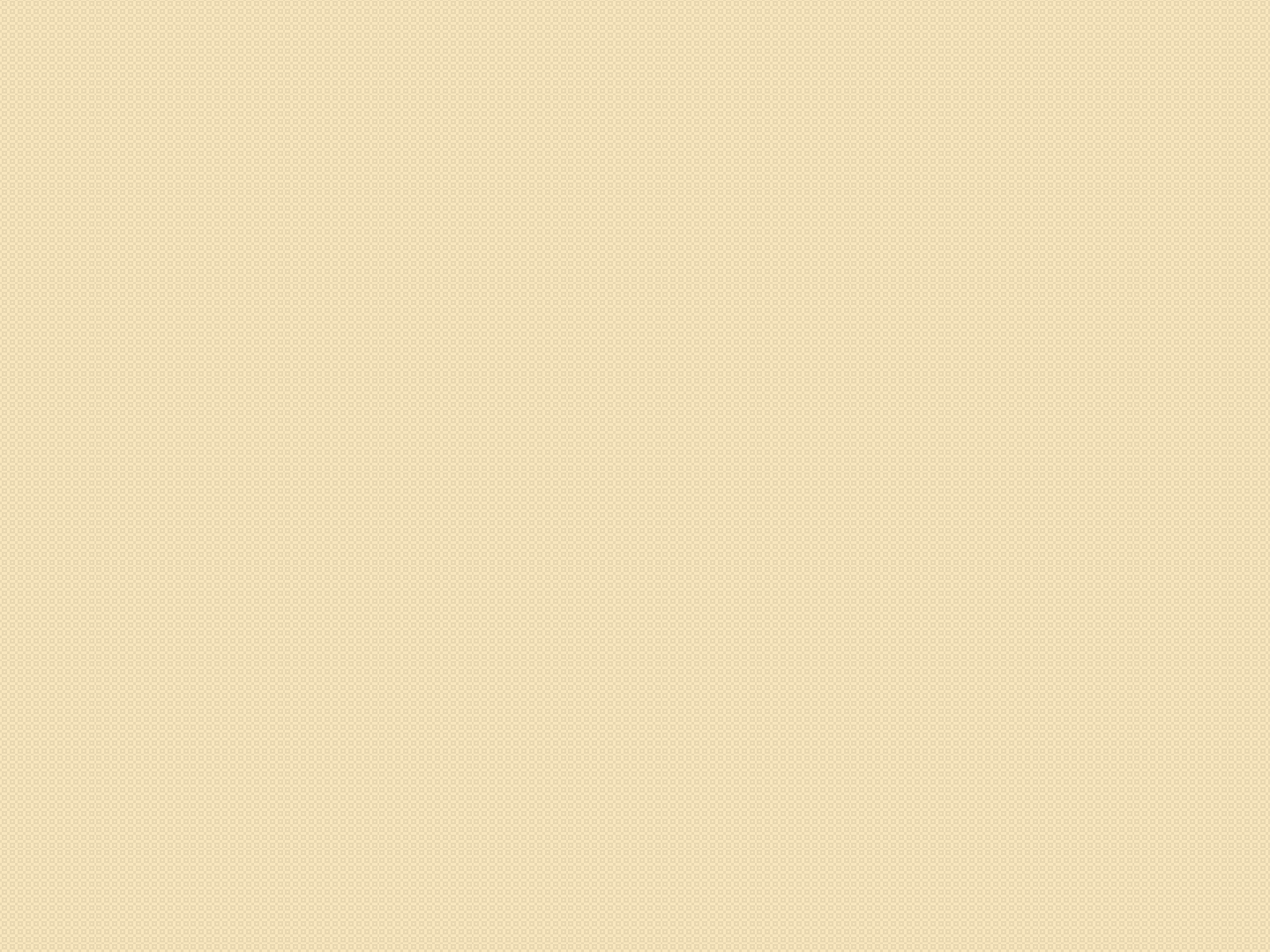 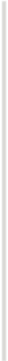 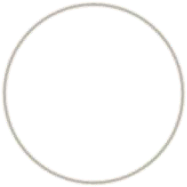 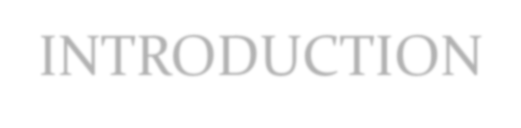 INTRODUCTION
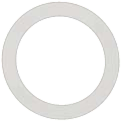 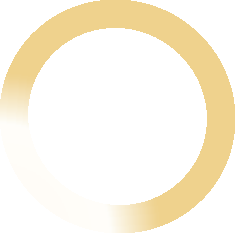 To supervisors
To co-workers
To trainers
To employee councilors
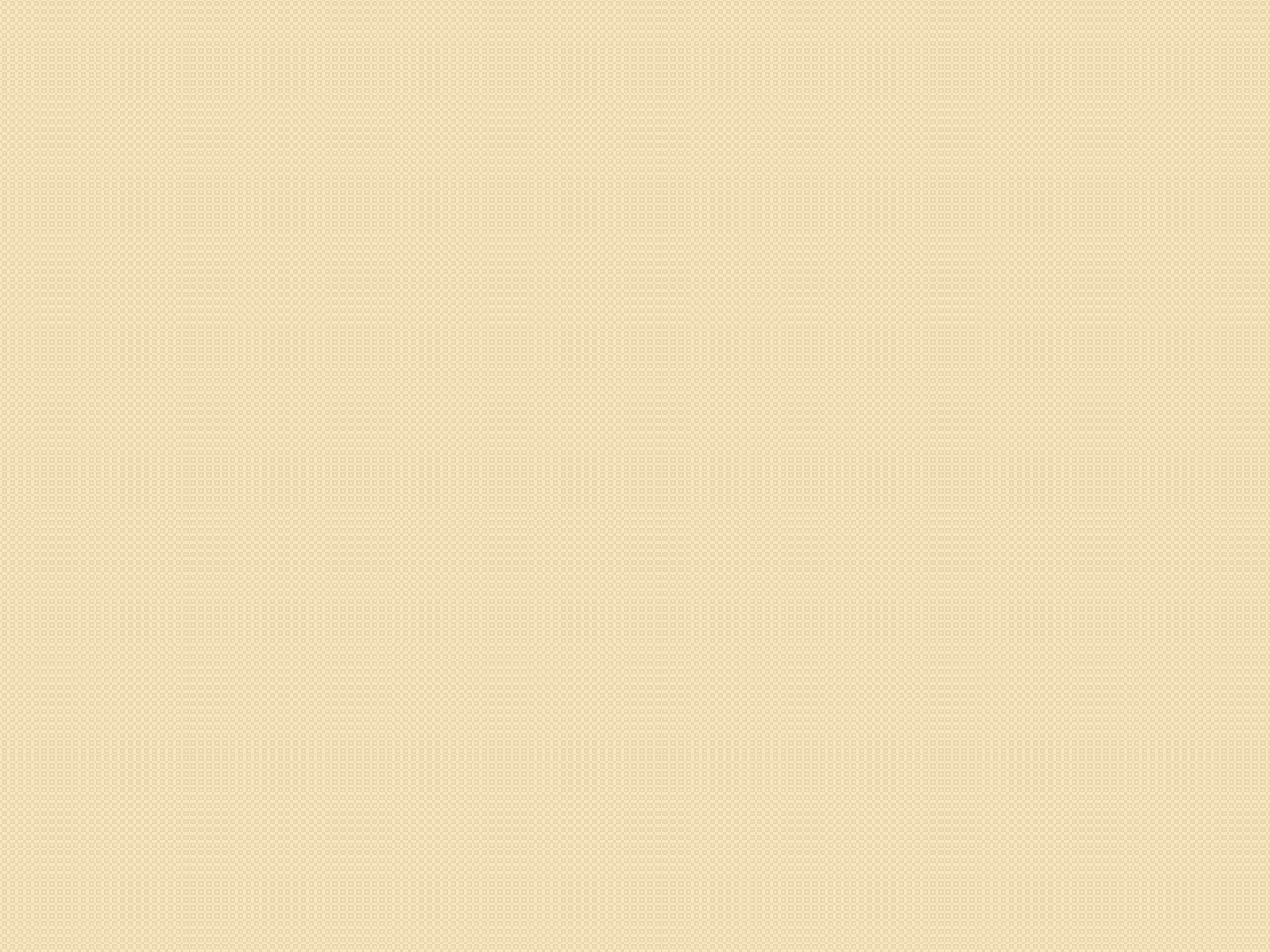 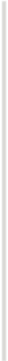 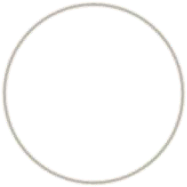 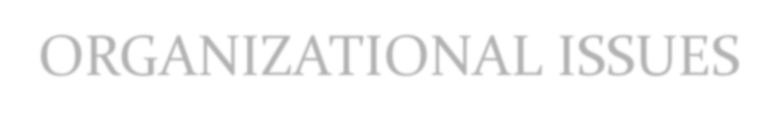 ORGANIZATIONAL ISSUES
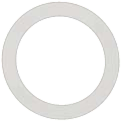 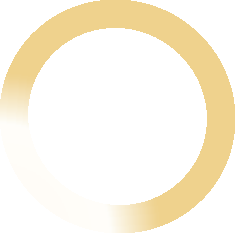 History of the company
Names and titles of key executives
Probationary period
Products/services offered
Overview of the company’s procedures
Disciplinary procedure
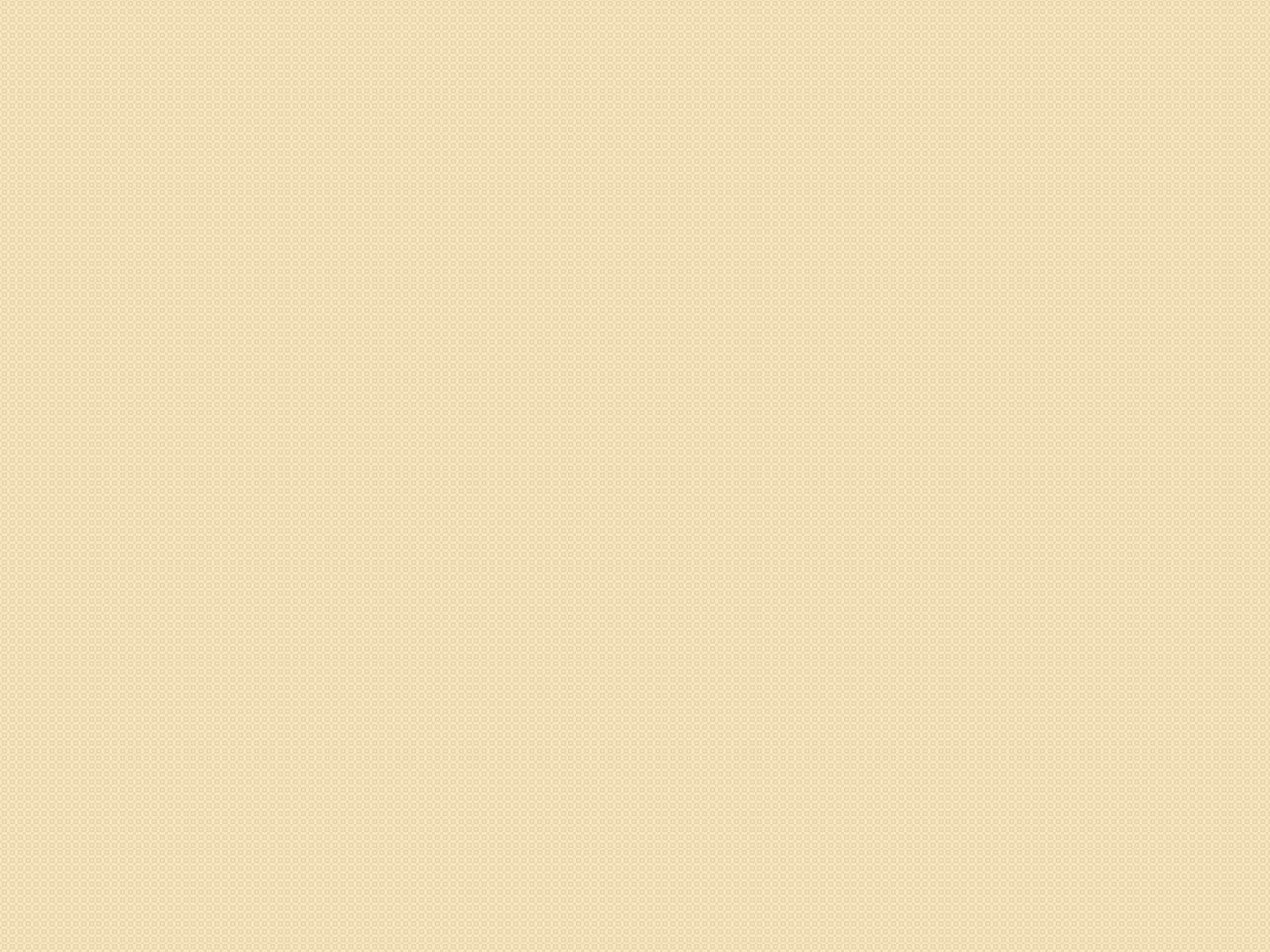 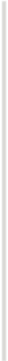 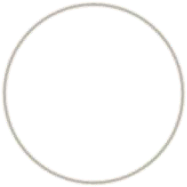 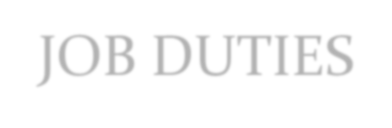 JOB DUTIES
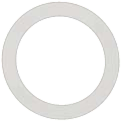 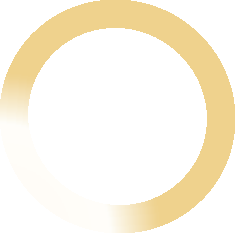 Job locations
Job tasks
Job safety needs
Overview of jobs
Job objectives
Relationship with other jobs
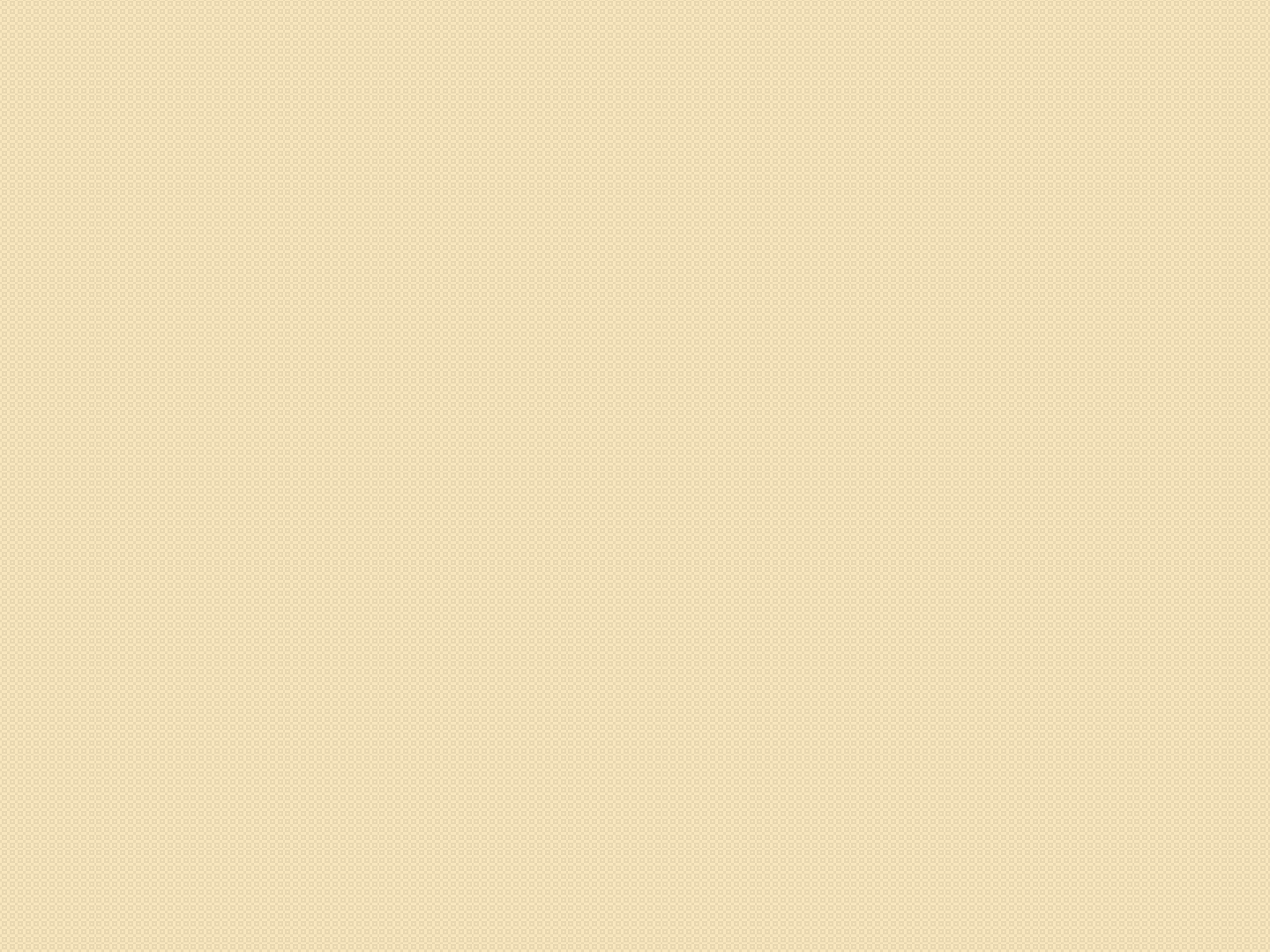 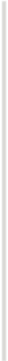 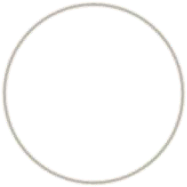 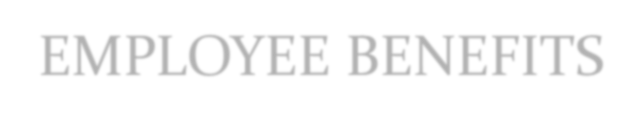 EMPLOYEE BENEFITS
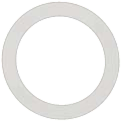 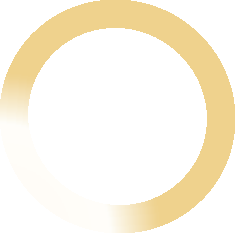 Pay scales
Vacations, holidays
Training avenues
Insurance, medical, and retirement  benefits
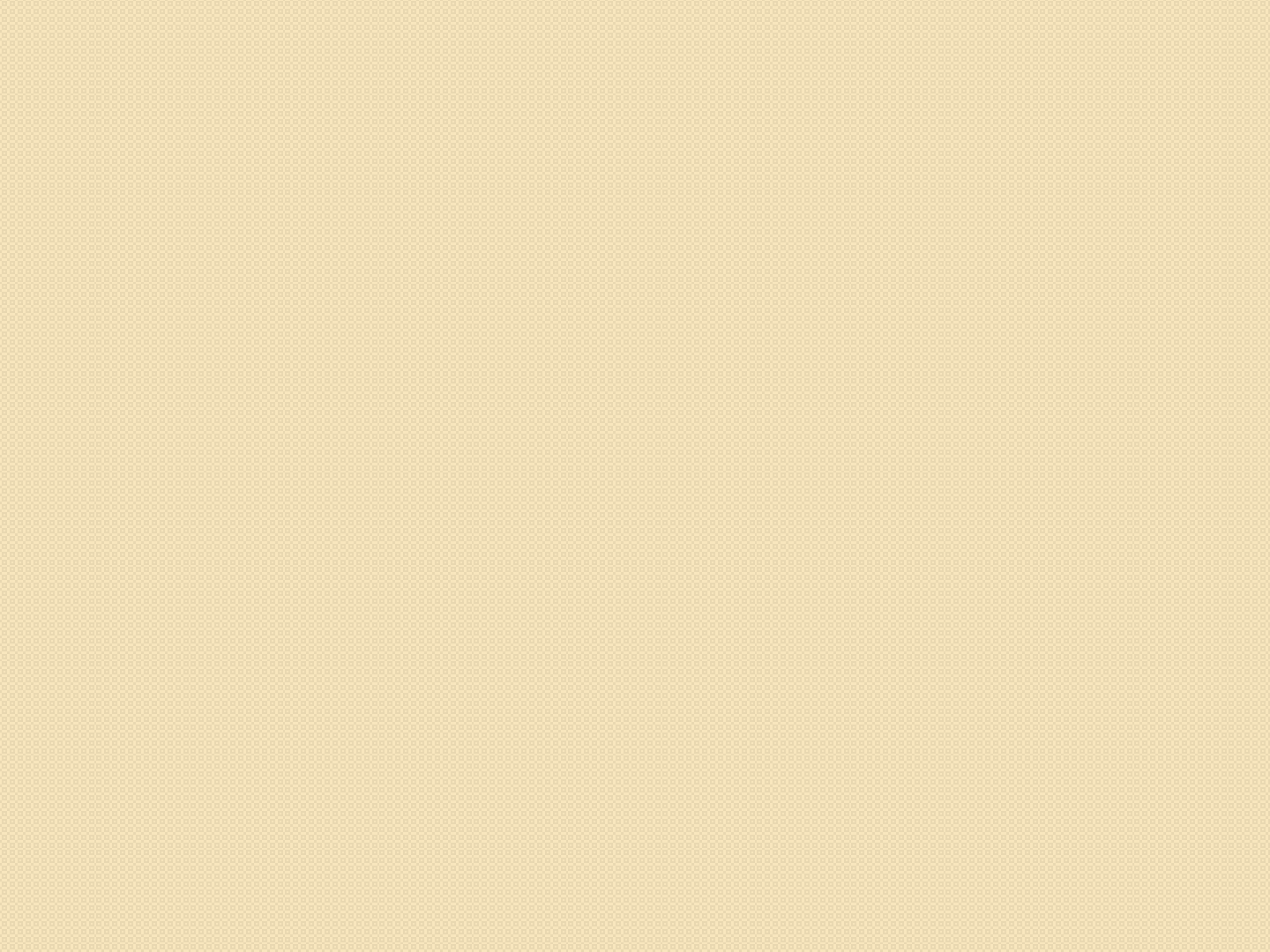 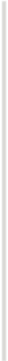 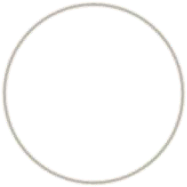 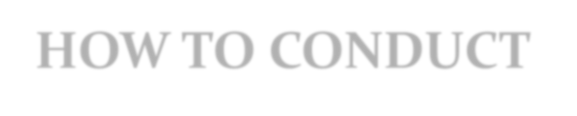 HOW TO CONDUCT  INDUCTION SUCCESSFULLY
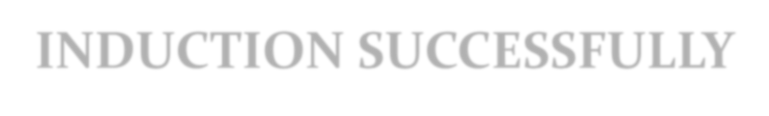 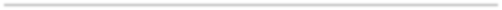 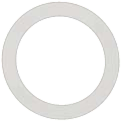 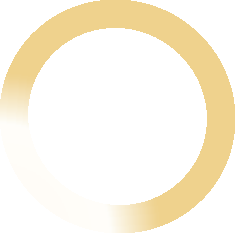 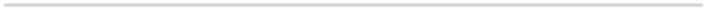 A systematic plan should be followed.
A check list of points to be included in  induction should be prepared.
An induction booklet should be provided.
Anyone who is promoted or transferred  from one job to another should also be  inducted.
The aim	should be to convey a clear  picture of the working of the  organisation.
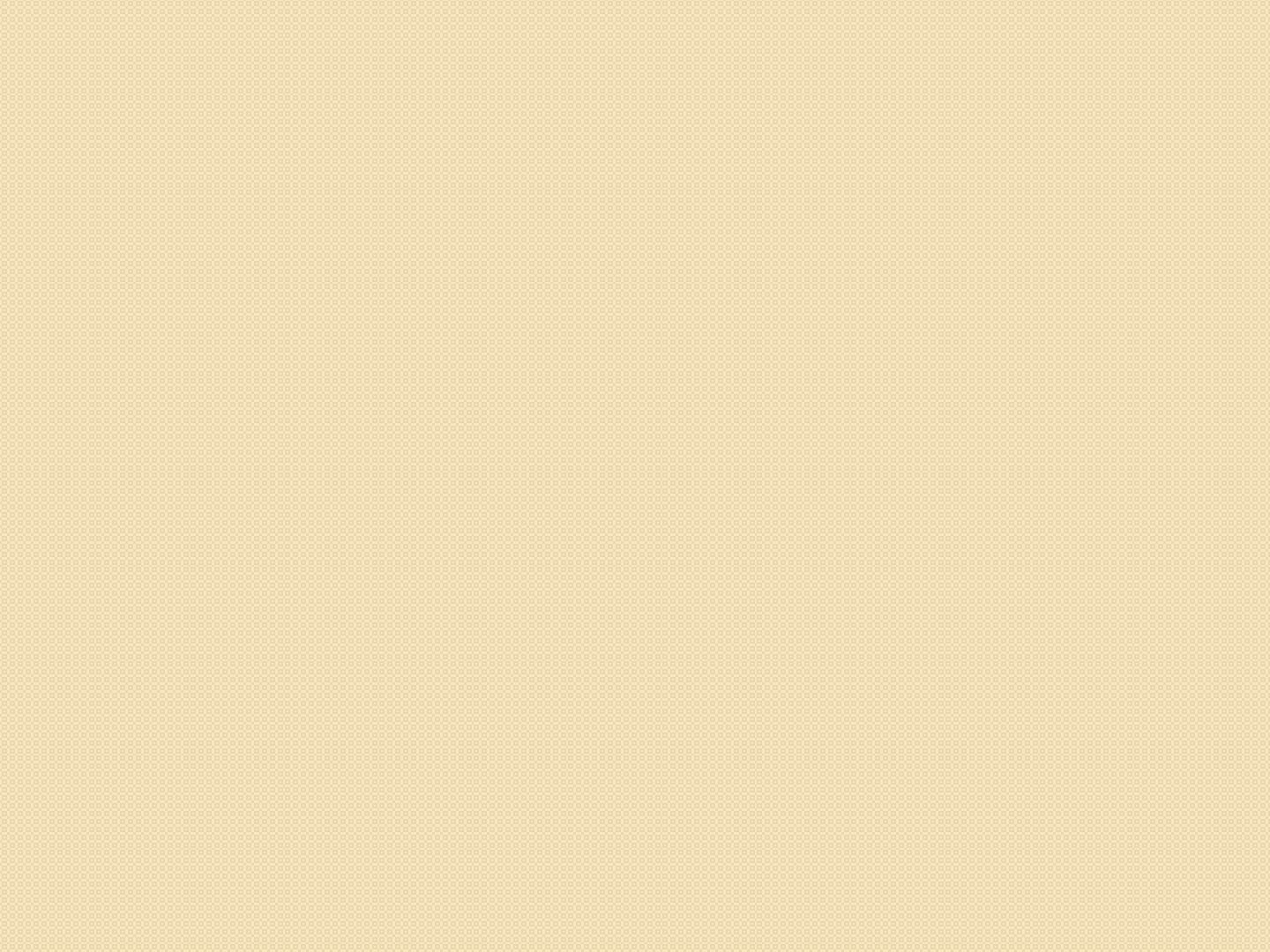 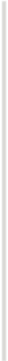 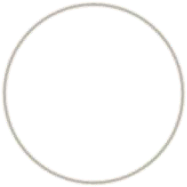 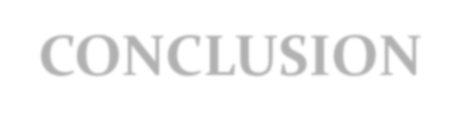 CONCLUSION
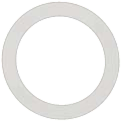 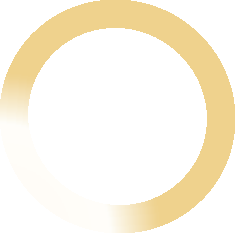 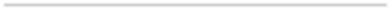 In my words, Induction yea Orientation  play important role in success of an  organisation by acquainting a new  employee to the new environment,  rules and regulations which in turn  helps in better performance.